KI und Lehrkräfte als hybride Teams für mehr individuelle Förderung






Florian Nuxoll
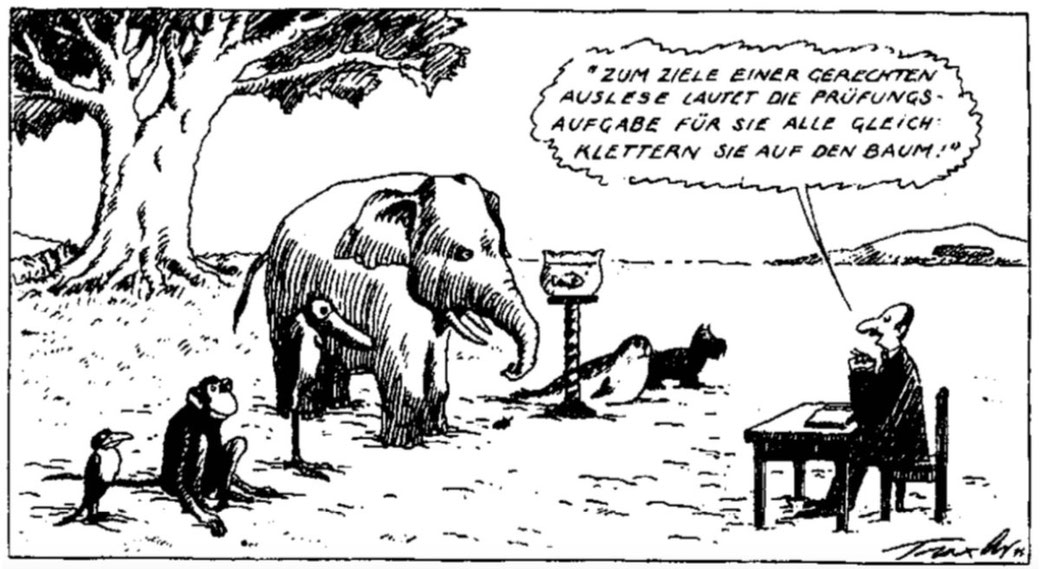 Autor: Hans Traxler (*1929), Quelle: betrifft : erziehung, Juli-Heft 1975
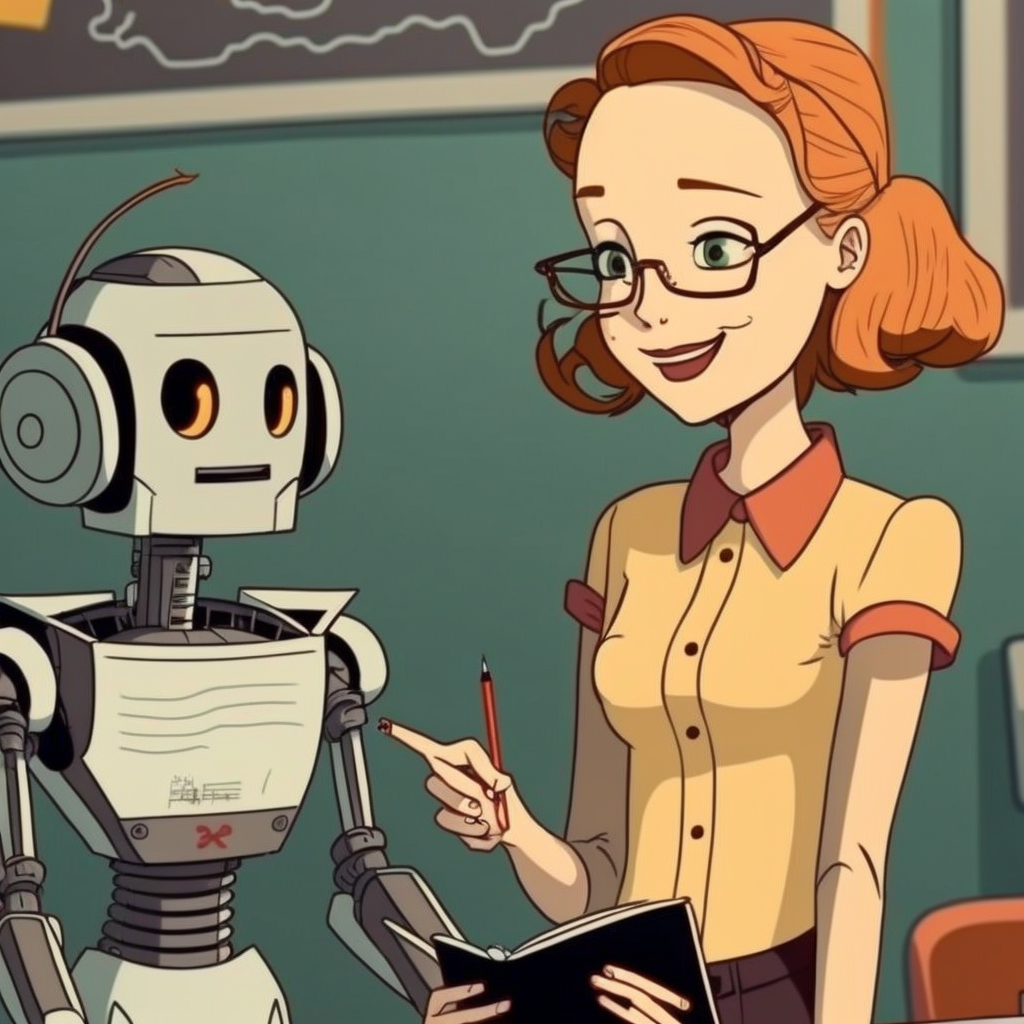 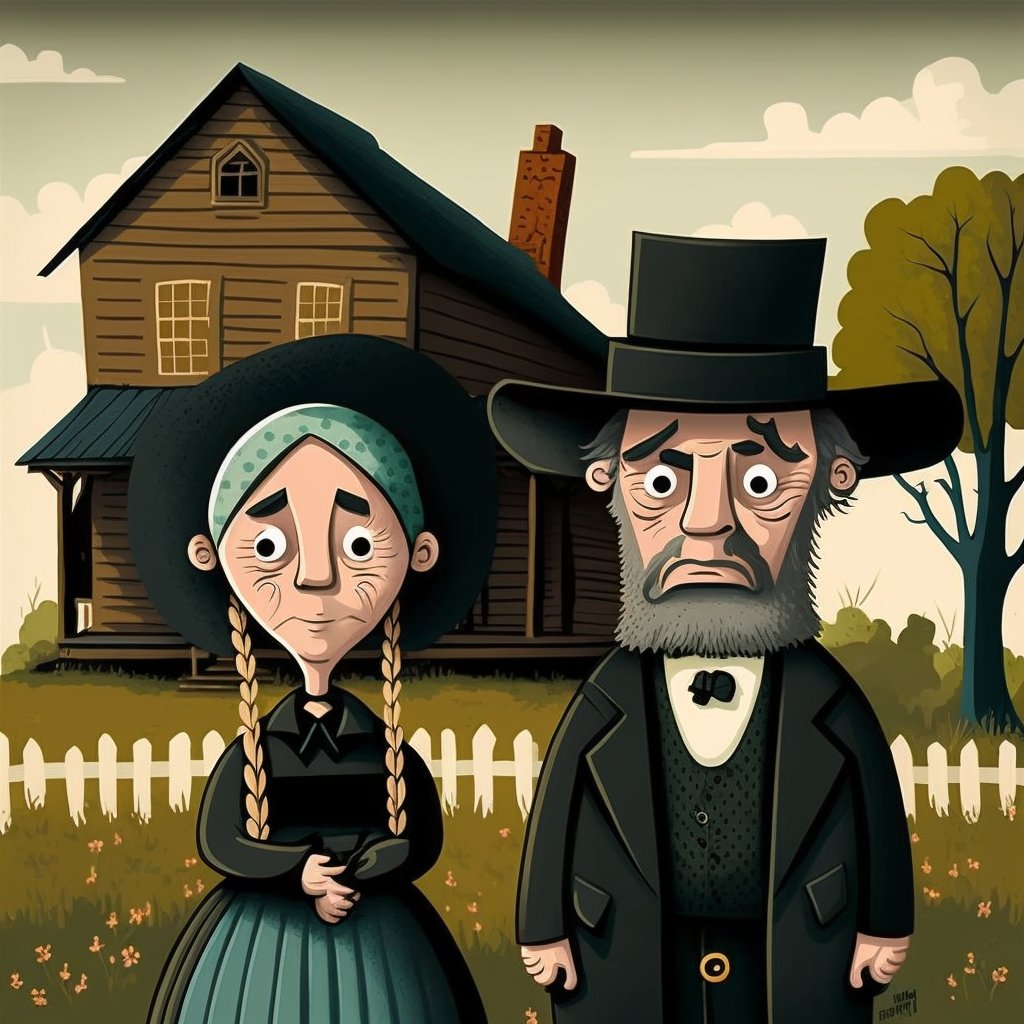 Hybride Teams
Wir stehen vor einer Zeitenwende in der Schule.
"Computer in alle Schulen, alle Schüler an die Computer - dieses Programm wollen die Kultusminister zügig verwirklichen. Noch fehlt es an Rechnern und an Lehrern, die mit ihnen umgehen können. Auch gibt es Widerstand. Wie attraktiv der Unterricht am Computer sein kann, führten bislang nur einige Pioniere vor. Offen ist, in welchem Alter Schüler an die Rechner sollen, ob das Fach »Informatik« auf die Oberstufe der Gymnasien beschränkt bleibt und wie Computer und Computer-Themen in andere Fächer »integriert« werden."
Spiegel (Nr. 47 / 18.11.1984)
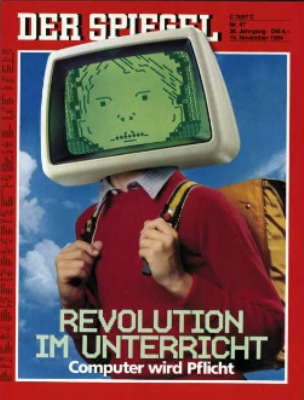 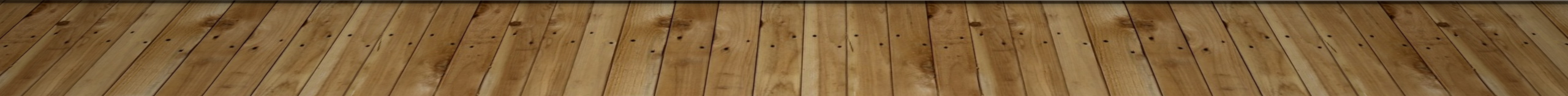 "Computer in alle Schulen, alle Schüler an die Computer - dieses Programm wollen die Kultusminister zügig verwirklichen. Noch fehlt es an Rechnern und an Lehrern, die mit ihnen umgehen können. Auch gibt es Widerstand. Wie attraktiv der Unterricht am Computer sein kann, führten bislang nur einige Pioniere vor. Offen ist, in welchem Alter Schüler an die Rechner sollen, ob das Fach »Informatik« auf die Oberstufe der Gymnasien beschränkt bleibt und wie Computer und Computer-Themen in andere Fächer »integriert« werden."
Spiegel (Nr. 47 / 18.11.1984)
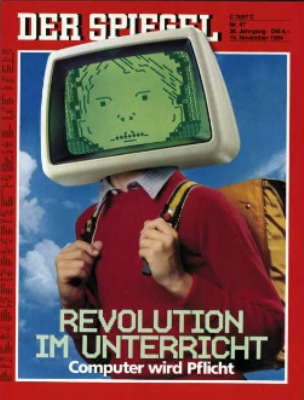 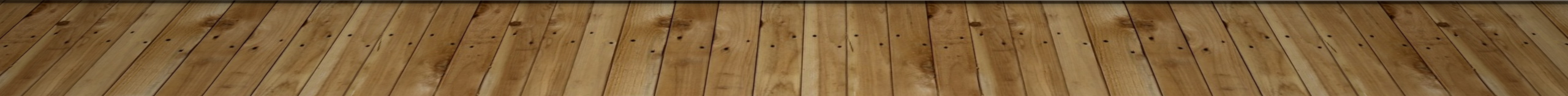 Schule hat sich (etwas) verändert seit 1886
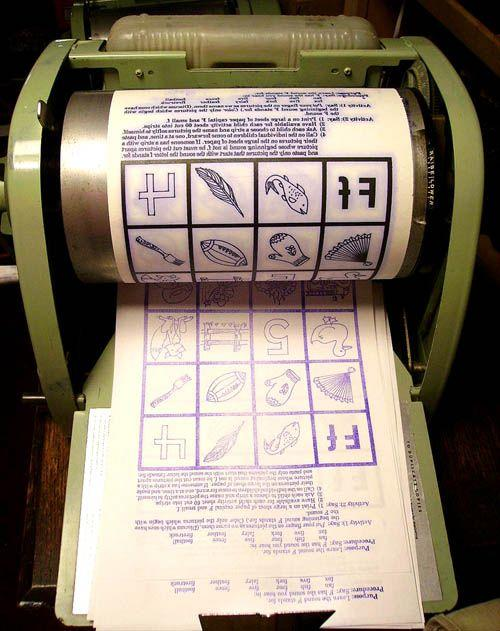 https://elements.envato.com/de/young-student-kid-interacting-with-digital-blackbo-D25BCRA
Einsatz digitaler Medien im Unterricht
Jetzt kommt künstliche Intelligenz!
Was ist künstliche Intelligenz?
Mit dem Computer Fähigkeiten imitieren, für die ein Mensch Intelligenz benötigt.
Was ist künstliche Intelligenz?
traditioneller KI Ansatz, 
seit den 50ern: Wissen und Regeln explizit machen

Erfolgreich: z.B. Deep Blue schlägt 1997 Schachweltmeister Garry Kasparov
Begrenzt: Wissen und Regeln nicht in der Breite vorhanden bzw. sehr komplex
machine learning Ansatz 
seit den 80ern: aus Daten lernende Systeme

Erfolgreich (nur) dort, wo viele Daten vorhanden sind 
Und: Don’t guess if you know! → hybride Ansätze
Welche Probleme der Schule können durch den Einsatz von KI besser gelöst werden?
Generative Sprachmodelle Wie z.b. Chatgpt
Prompt: Write a comment about the use of social media.
ChatGPT: Social media can be a great way to stay connected with friends and family, discover new information and ideas, and engage with the world around us. However, it is important to remember to use social media responsibly and to be mindful of how it can impact our lives and the lives of those around us. It can be easy to get caught up in the constant stream of information and notifications and to spend too much time on social media, which can be detrimental to our mental health and well-being. It is also important to be aware of the risks associated with sharing personal information online and to protect our privacy. Overall, it is crucial to find a balance and to use social media in a way that is positive and beneficial for ourselves and others.
Prompt: Write it as an enthusiastic fan.

ChatGPT: Oh my gosh, I just love social media! It's such an amazing way to stay connected with all my friends and family, no matter where they are in the world. I can't believe how easy it is to discover new information and ideas, and to stay up-to-date on all the latest news and trends. Plus, it's just so much fun to engage with the world around me and to share my thoughts and experiences with others. I know some people might worry about spending too much time on social media or about the risks of sharing personal information online, but as long as we use it responsibly and mindfully, I truly believe that social media can be a wonderful tool for bringing people together and for enriching our lives. Long live social media!
Prompt: Rewrite it as a depressed Trump fan.

ChatGPT: I don't know what to think about social media anymore. It used to be such a great way to stay connected with like-minded people and to get the "real" news, but now it seems like everything is just fake and biased against people like me. 
I can't even scroll through my feed without seeing something that makes me angry or depressed. And don't even get me started on the censorship! It's like I can't even express my opinions anymore without being attacked by the liberal mob. I don't know, maybe I'm just getting too old for this stuff. But I do know one thing: I miss the good old days when we had real leaders who actually cared about the American people, not these socialist elites who only care about their own power and agenda. #MAGA
(play.ht)
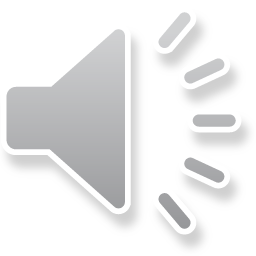 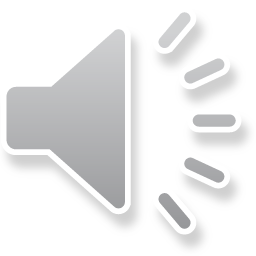 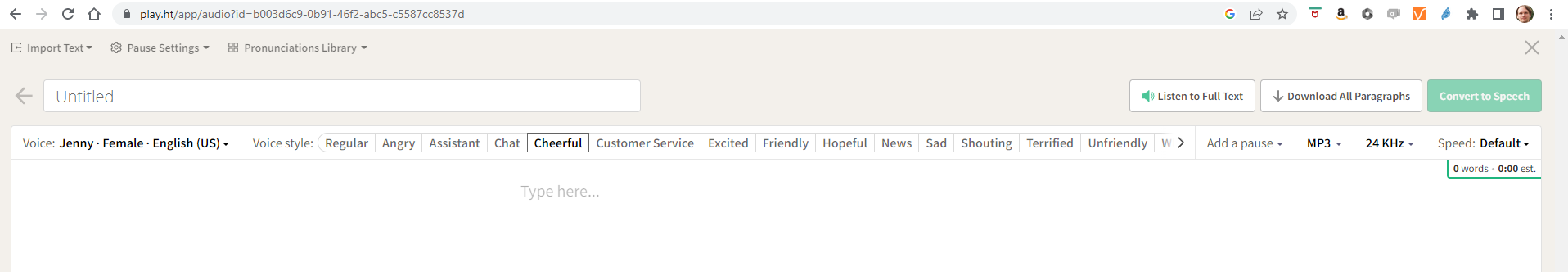 Prompt: Rewrite it as an old person who doesn't like social media and hates dogs.
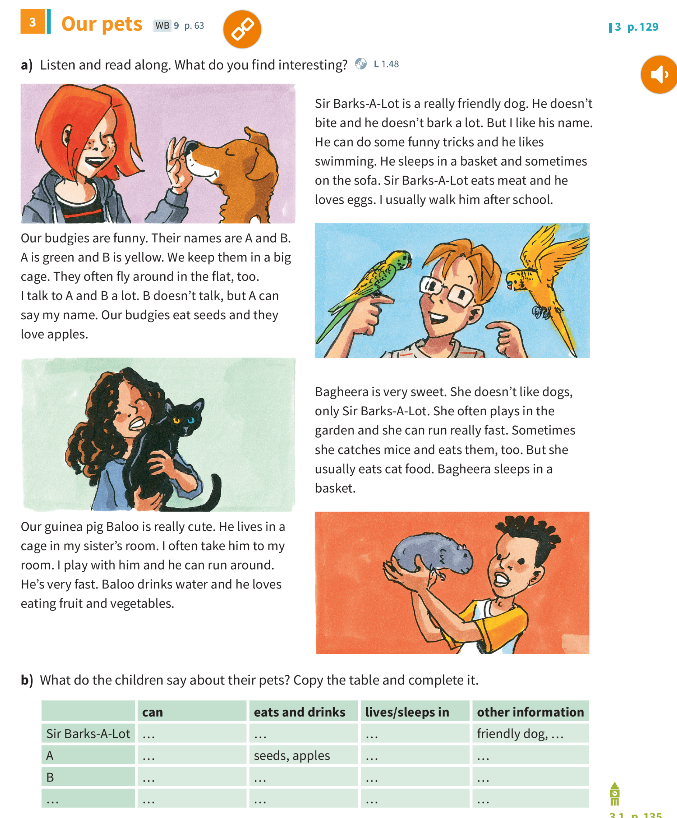 Was kann GPT-3 nicht?
Zählen
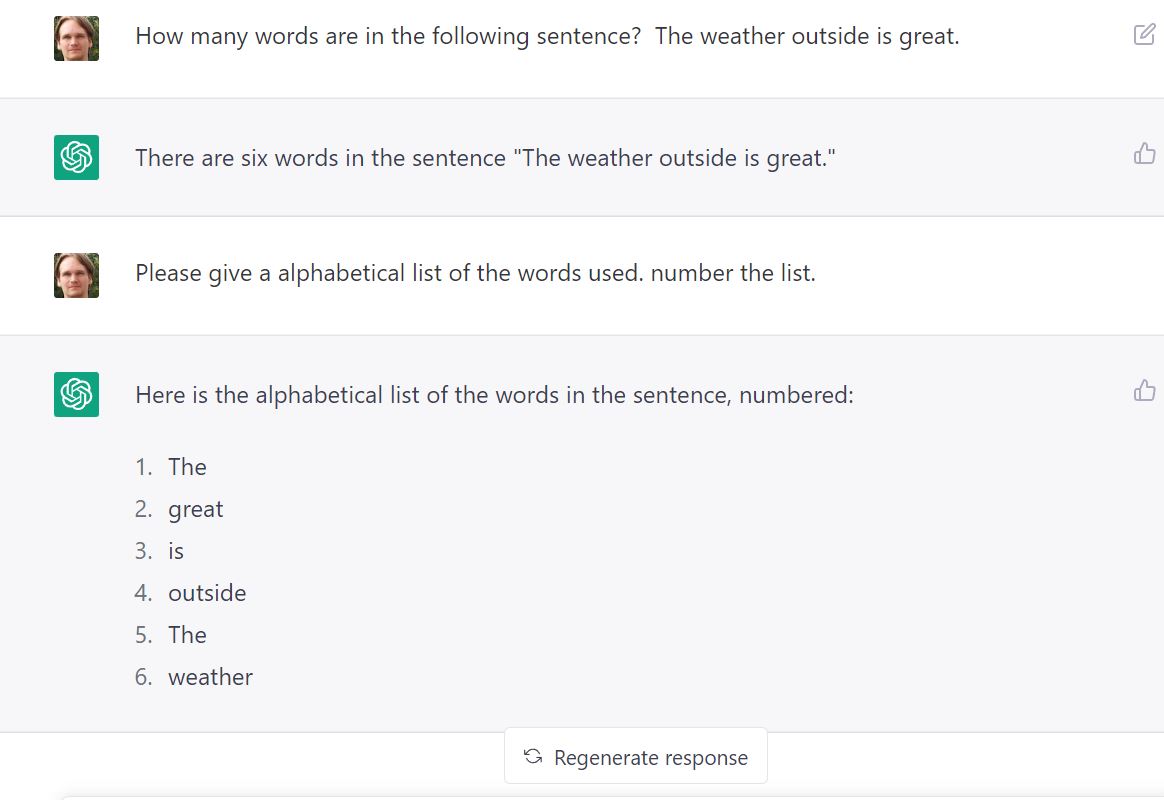 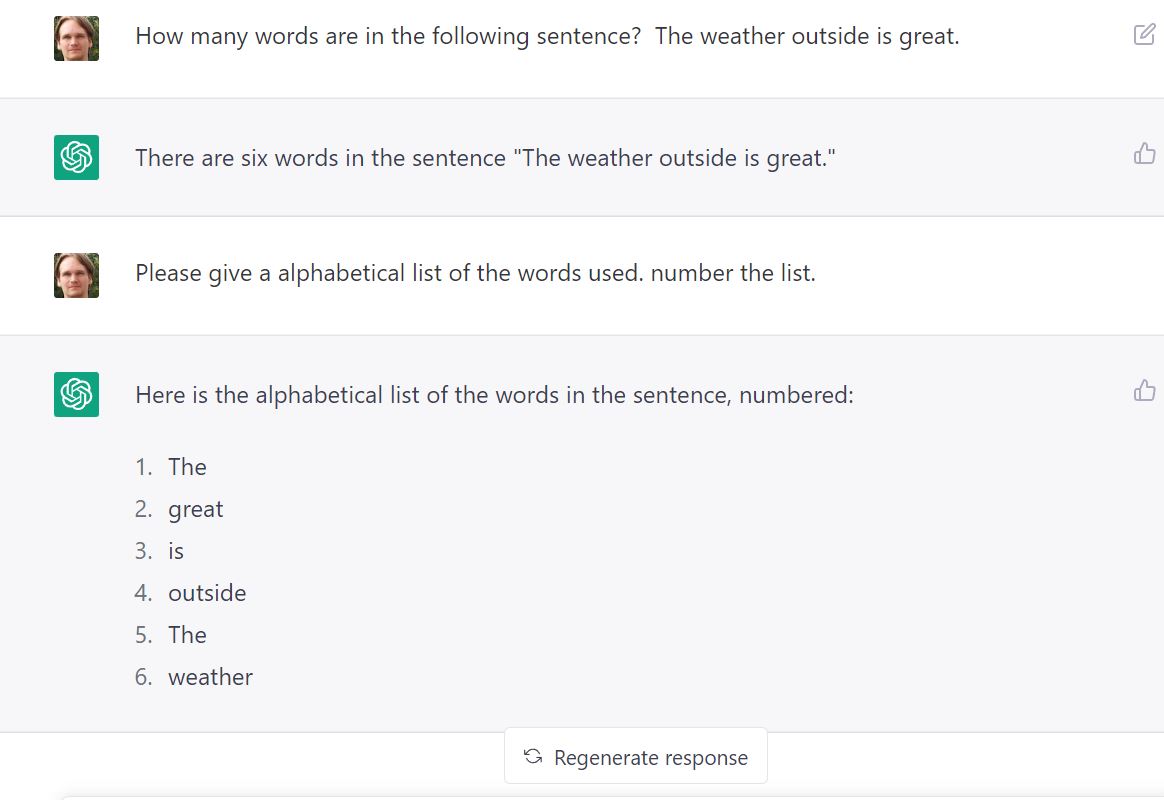 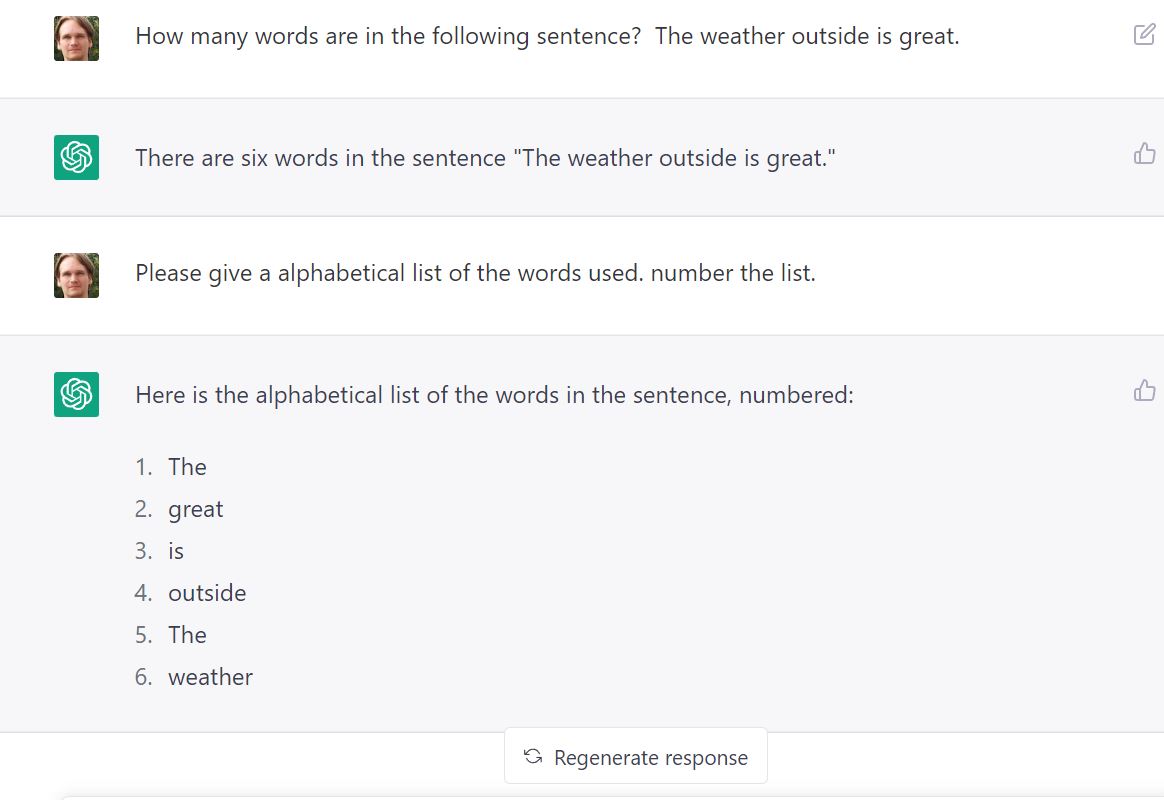 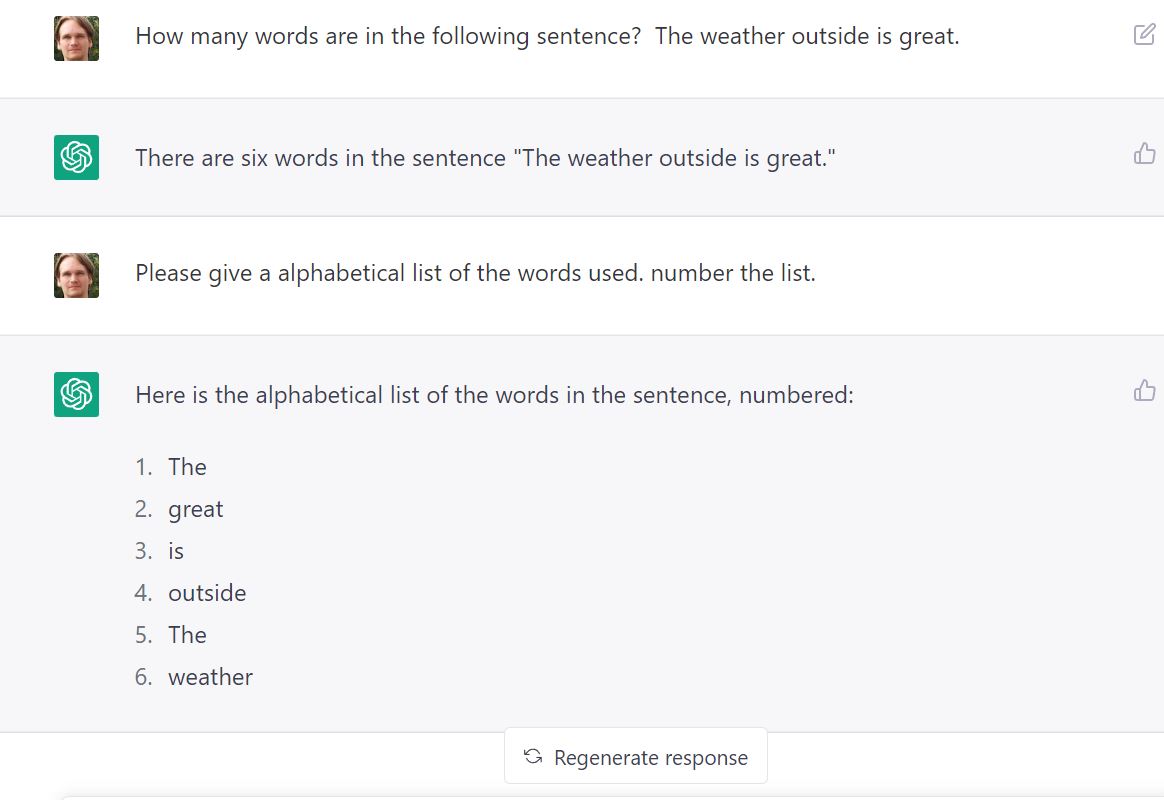 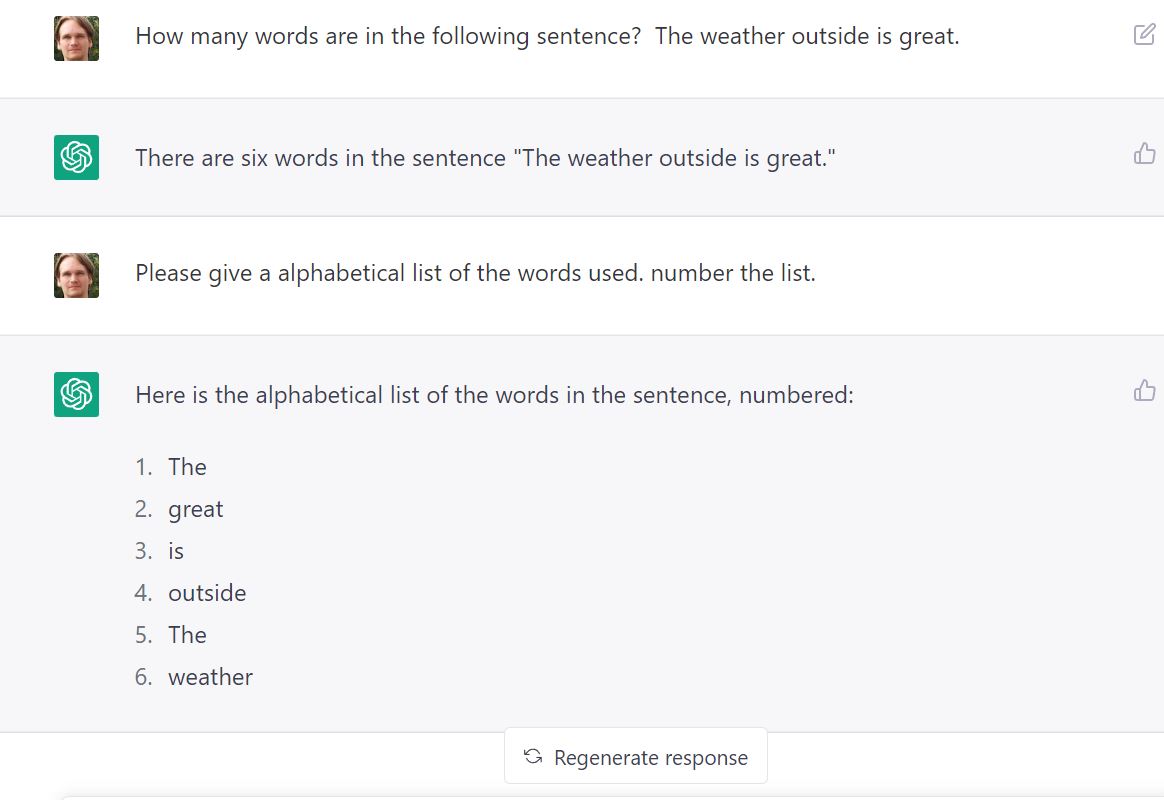 belastbares/verlässliches
 Wissen
Intelligente  Tutorsysteme
Echte Binnendifferenzierung (in der Breite) ist nur mit Hilfe von KI möglich.
Heterogenität
Szenario 1Hausaufgabenbesprechung
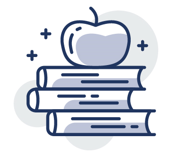 Plenumsgespräch
Lehrkraft bespricht Musterlösung
[Speaker Notes: keine individuelle Rückmeldungen für SchülerInnen, Schüler sind gar nicht mehr in der Aufgabe drin
keine Diagnositk für die Lehrkraft, wer es konnte und welche Probleme aufgetreten sind
keine kognitive Aktivierung für die SchülerInnen, kaum Binnendiffernzierung möglich]
Szenario 1IÜben im Unterricht
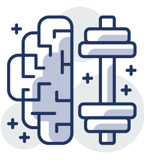 SuS arbeiten in Einzelarbeit im Arbeitsheft
[Speaker Notes: fehlender Umgang mit Heterogenität]
Szenario 1IÜben im Unterricht
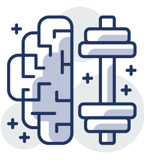 SuS arbeiten in Einzelarbeit im Arbeitsheft
Unterschiedliche Stärken und Schwächen
[Speaker Notes: fehlender Umgang mit Heterogenität]
Szenario 1IÜben im Unterricht
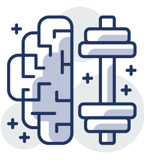 SuS arbeiten in Einzelarbeit im Arbeitsheft
Unterschiedliche Stärken und Schwächen
[Speaker Notes: fehlender Umgang mit Heterogenität]
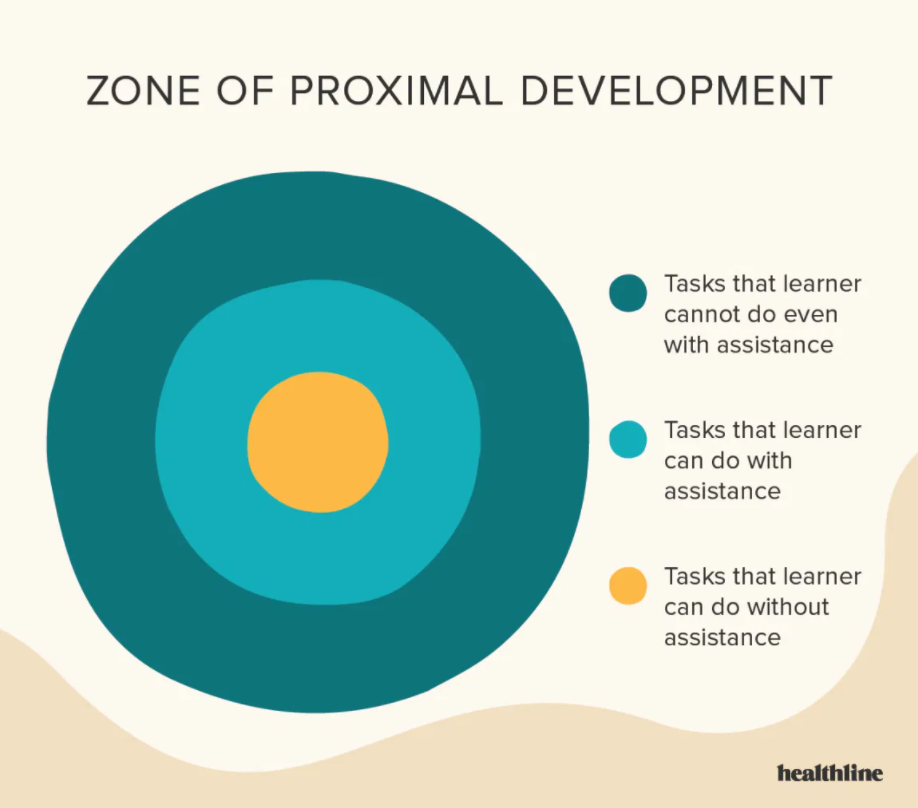 x
x
x
x
x
x
x
x
x
x
x
x
x
x
x
x
x
x
x
x
x
x
x
x
x
x
x
x
x
x
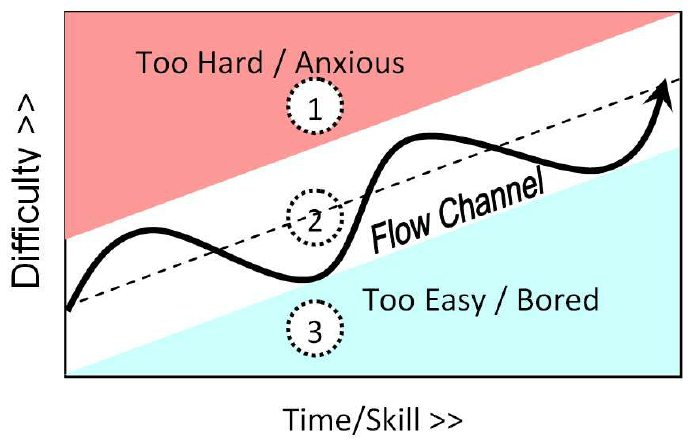 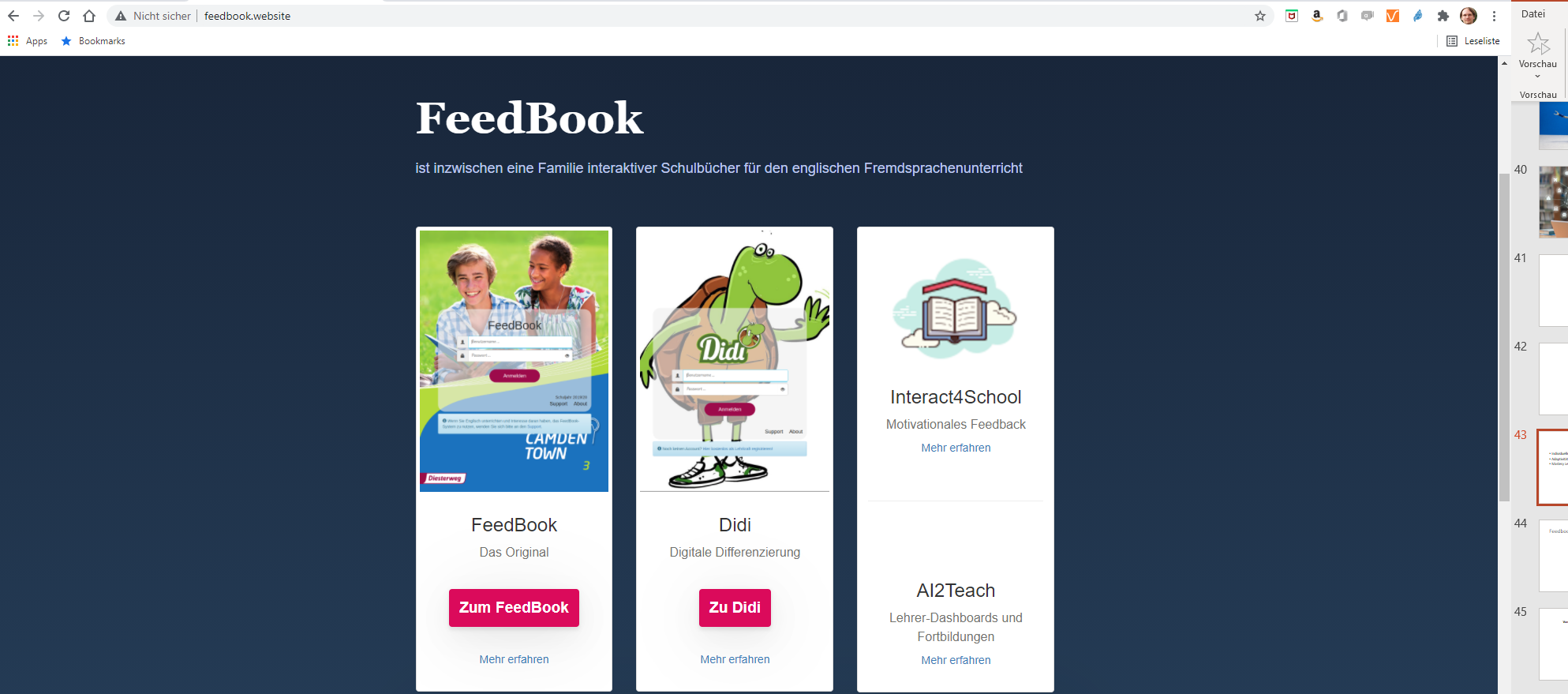 Individuelles Feedback
Adaptivität
Motivation/ Mastery learning
Vom Workbook zum FeedBook
Vom Workbook zum FeedBook
11. Oktober 2019
14/26 | Digitalisierung im Fremdsprachunterricht
Einführung
Zweitsprachewerb & Digitalisierung
FeedBook
Nachweisbar besser
Literatur
11. Oktober 2019
16/26 | Digitalisierung im Fremdsprachunterricht
Einführung
Zweitsprachewerb & Digitalisierung
FeedBook
Nachweisbar besser
Literatur
Lernermodell: Was weiß ich, und was noch nicht?
Was bringt das System in der Schulrealität?
Ganzjährige Studie mit 10 Klassen im Gymnasium 7. Klasse.
⇒ Lernerfolg der Schüler:innen mit spezifischem Feedback ist 63% höher  (Meurers et al. 2019a)
Ein klare Win-Win Situation
Schüler:innen
+ erhalten individuelle Unterstützung beim Üben → 63% Lernverbesserung
+ auf ihrem Niveau → automatische Binnendifferenzierung
+ unabhängig vom Elternhaus → Bildungsgerechtigkeit
Ein klare Win-Win Situation
Schüler:innen
+ erhalten individuelle Unterstützung beim Üben → 63% Lernverbesserung
+ auf ihrem Niveau → automatische Binnendifferenzierung
+ unabhängig vom Elternhaus → Bildungsgerechtigkeit
Lehrkräfte
+ werden von Korrekturaufwand entlastet
+ können binnendifferenzieren ohne Mehraufwand
+ Arbeit in der Klasse mit besser vorbereiteten Kindern
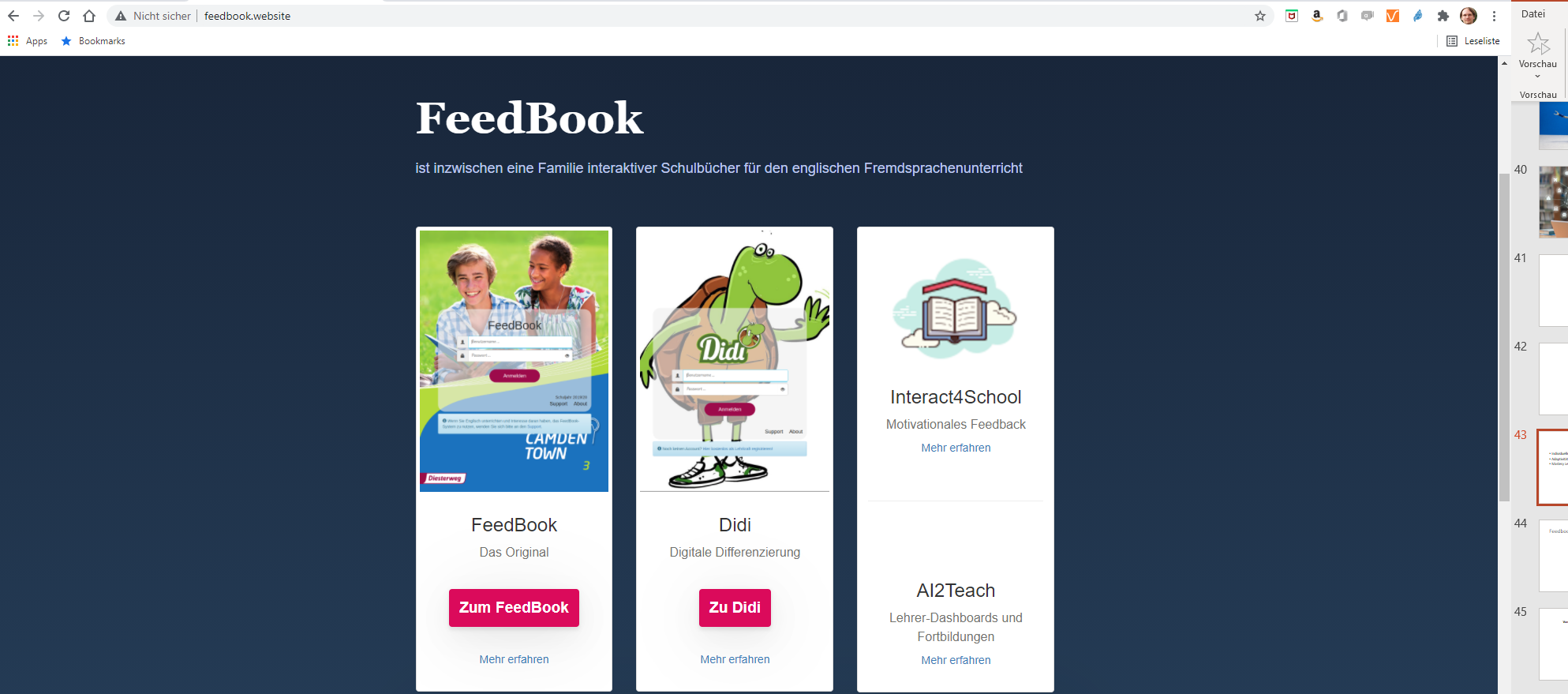 Individuelles Feedback
Adaptivität
Motivation/ Mastery learning
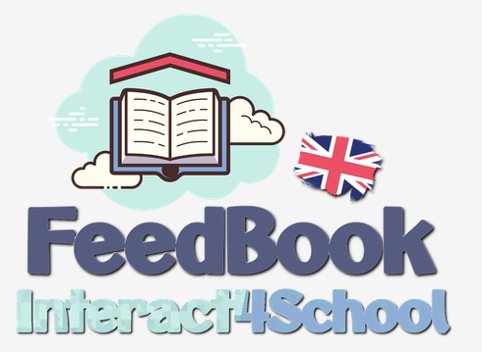 Ziel (Target Task) und benötigte Kompetenzen
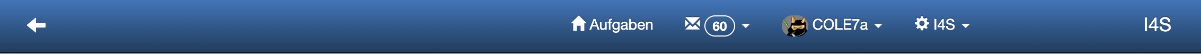 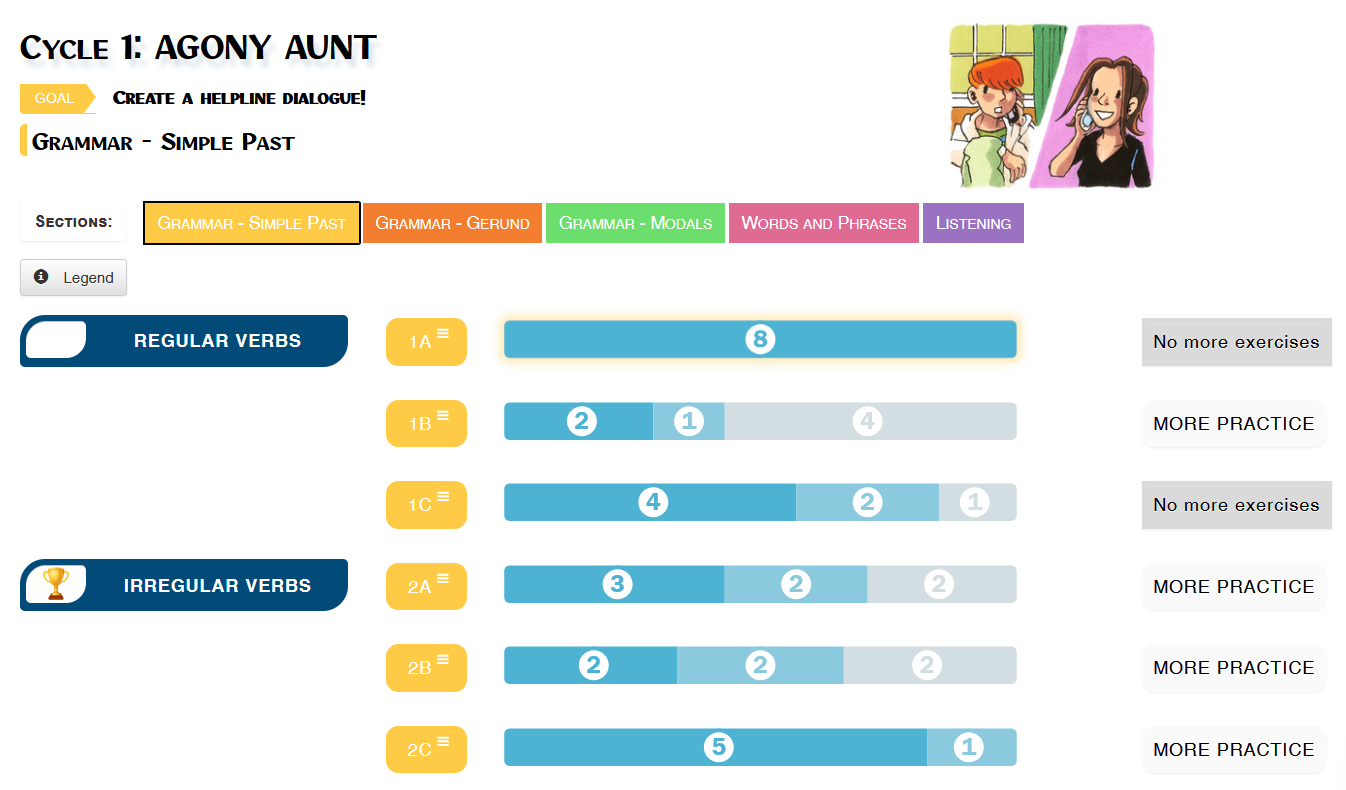 Die KI übernimmt einzelne Aufgaben und entlastet die Lehrkraft.

Korrektur
Feedback
Zuweisen passender Übungsaufgaben
Stetige Analyse des Lernstandes (individuell und auf Klassenebene)
Ggfs. Vorschläge für Lehrkräfte

Die Lehrkraft wird entlastet und hat mehr Zeit für:

soziales Lernen
Betreuung von Gruppenarbeit
Vorbereitung von Unterricht …
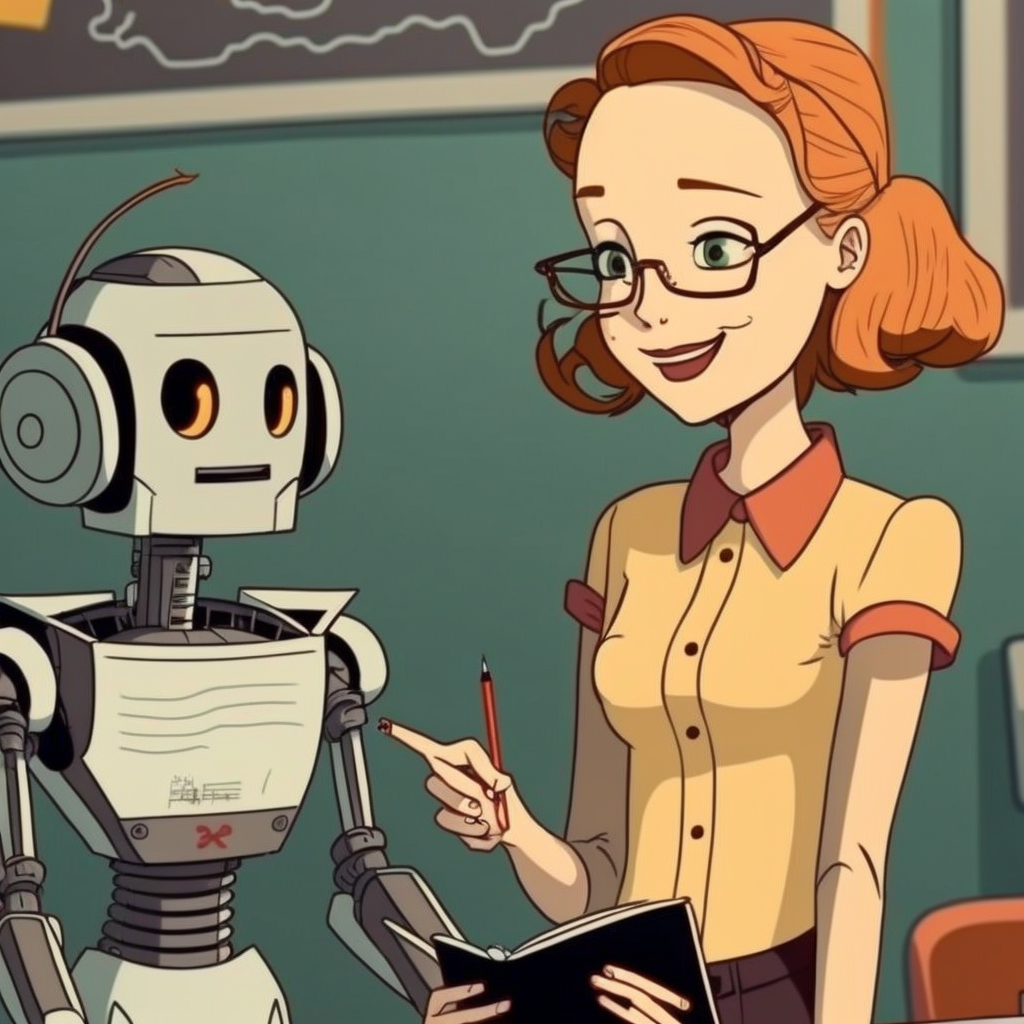 Individuelles Arbeiten nur ein Teil von Unterricht!
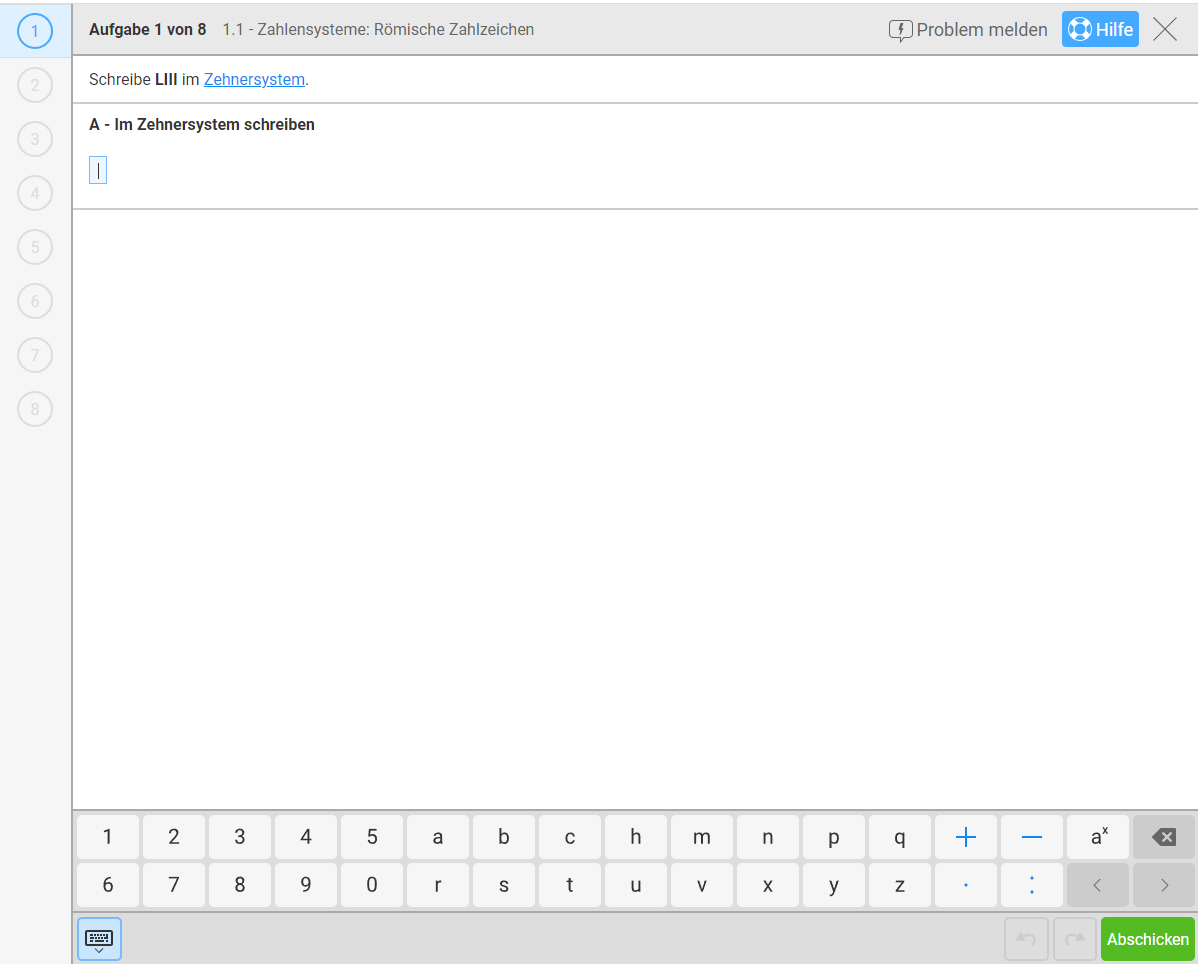 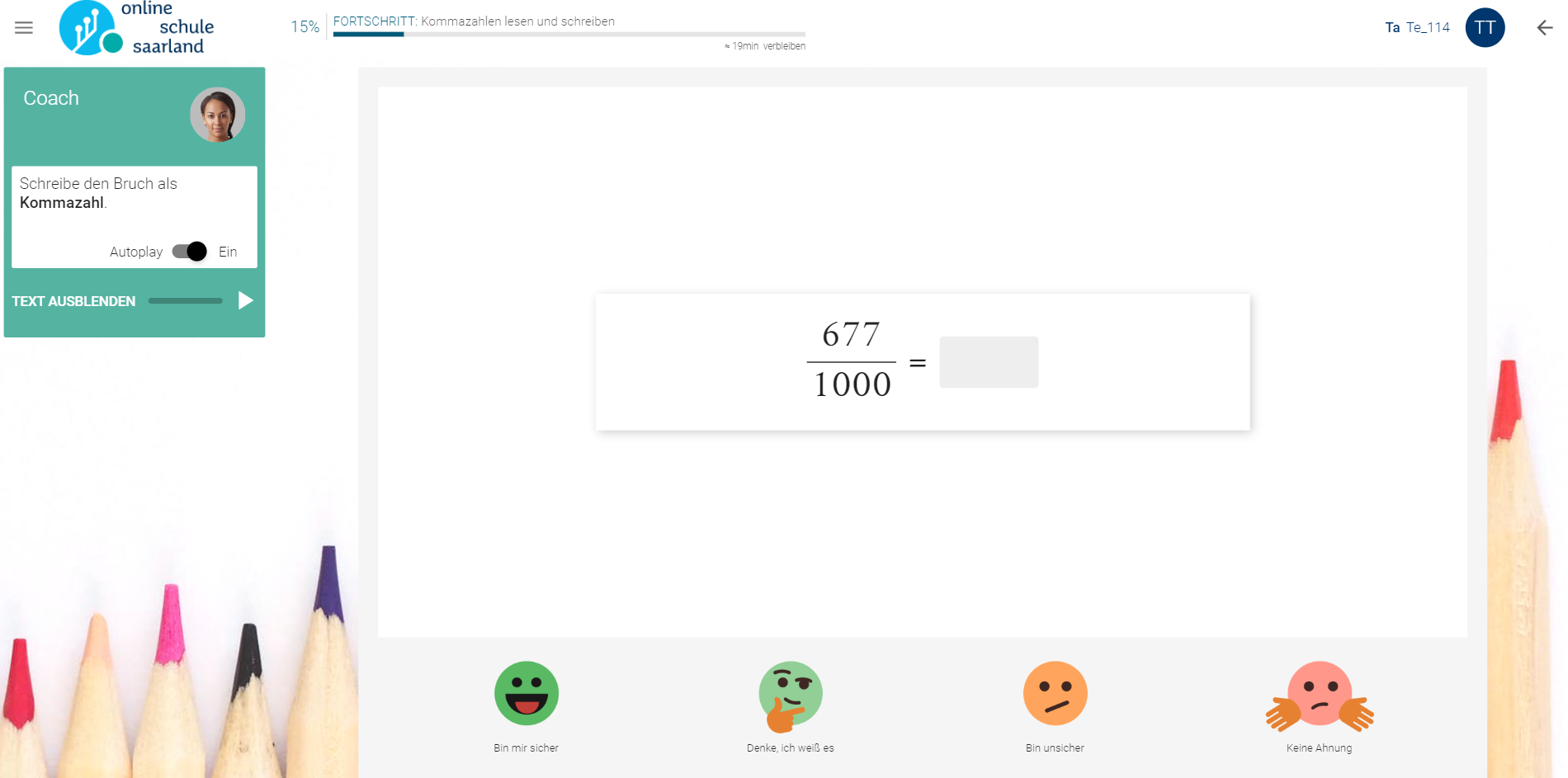 Bettermarks
Area9
florian.nuxoll@gmx.net

http://medienwelten.schule
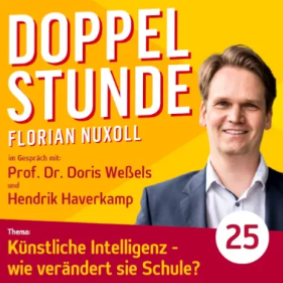 podcasts.schule